Figure 5. HARDI images (right) are presented with the comparable mean diffusion image (left) at term, infancy, toddler, ...
Cereb Cortex, Volume 24, Issue 3, March 2014, Pages 579–592, https://doi.org/10.1093/cercor/bhs330
The content of this slide may be subject to copyright: please see the slide notes for details.
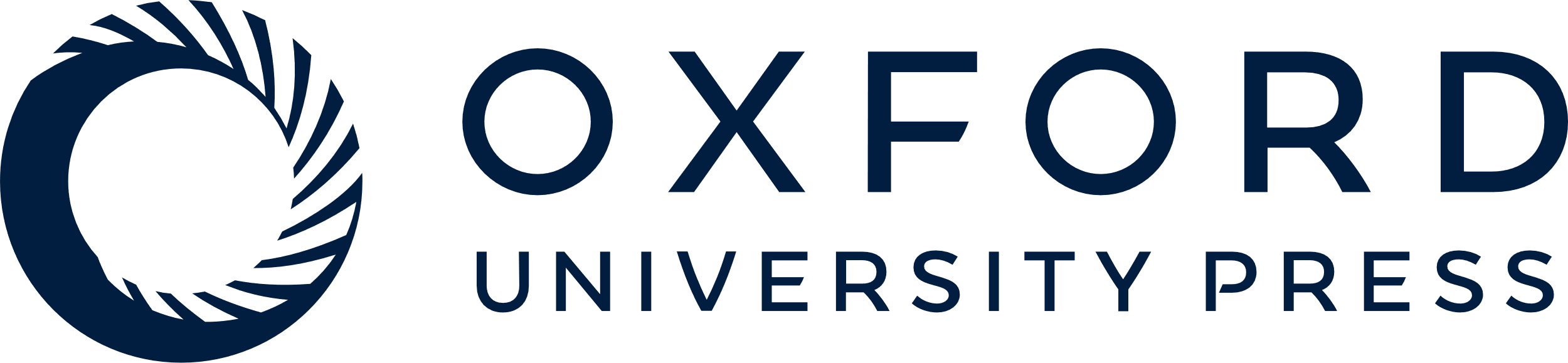 [Speaker Notes: Figure 5. HARDI images (right) are presented with the comparable mean diffusion image (left) at term, infancy, toddler, and adult time points at the level of the atrium of the lateral ventricle of the occipital lobe. Only radial coherence that begins and ends in the occipital tissue slice is displayed. The asterisks indicate the location where tractography pathways run anterior to posterior through the tissue plane. The boundary of the lateral ventricle is shown with a dotted white line. The square represents the tissue sample in the central white matter illustrated in Figures 6 and 7, but rotated 90°. The color-coding of tractography connections is based on a standard red-green-blue (RGB) code applied to the vector between the end-points of each structure (green for right–left, red for dorsal–ventral, and blue for anterior–posterior). Abbreviations: BA, Brodmann area; M, postnatal months; W, weeks. The 3 postnatal month and adult images are from postmortem specimens, and the 40 gestational week and 2-year images are from living subjects.


Unless provided in the caption above, the following copyright applies to the content of this slide: © The Author 2012. Published by Oxford University Press. All rights reserved. For Permissions, please e-mail: journals.permissions@oup.com]